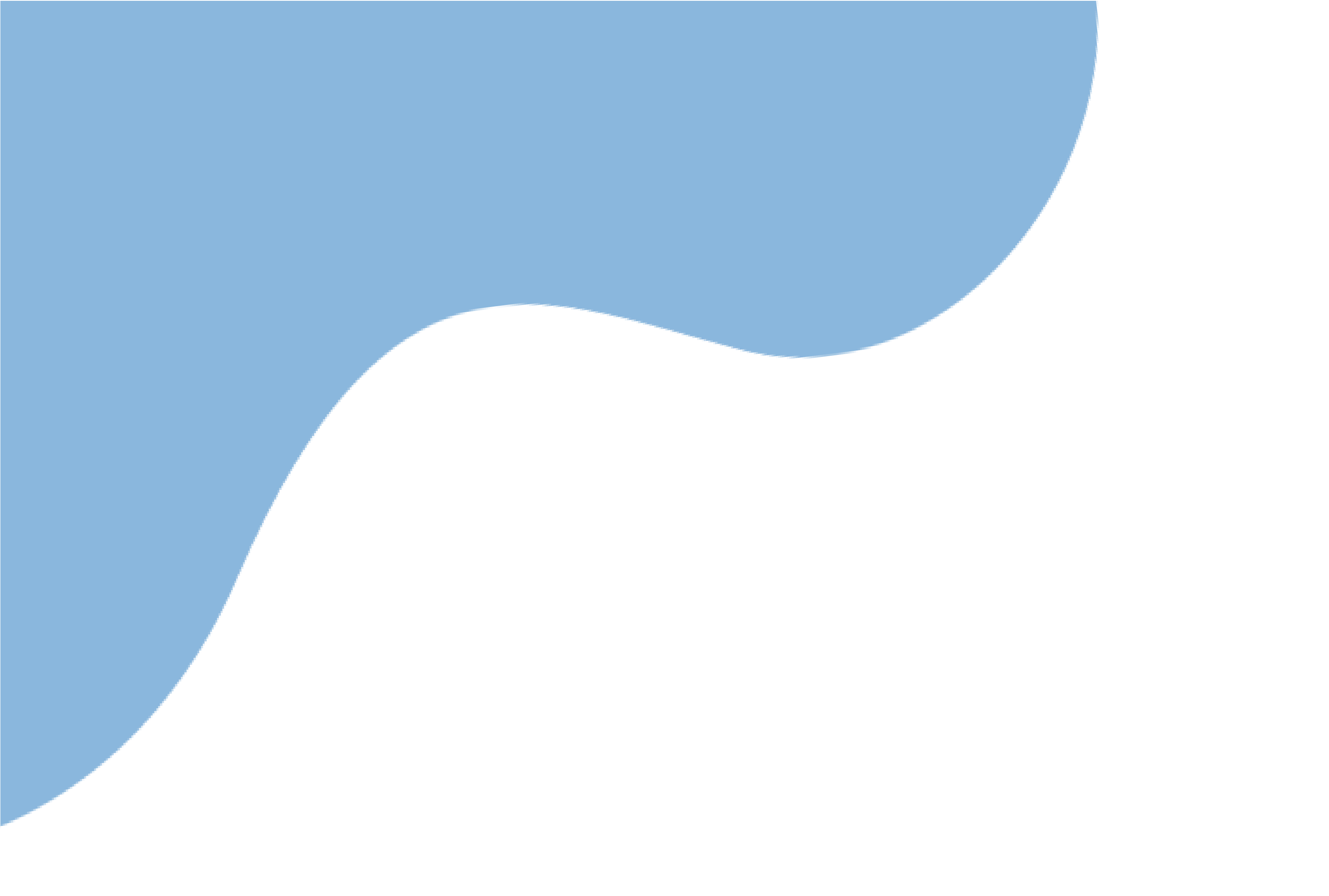 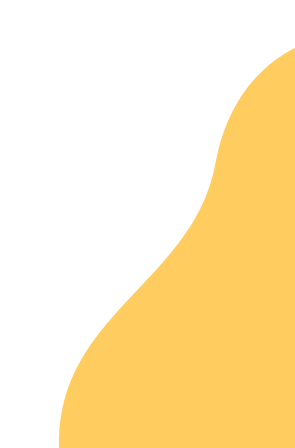 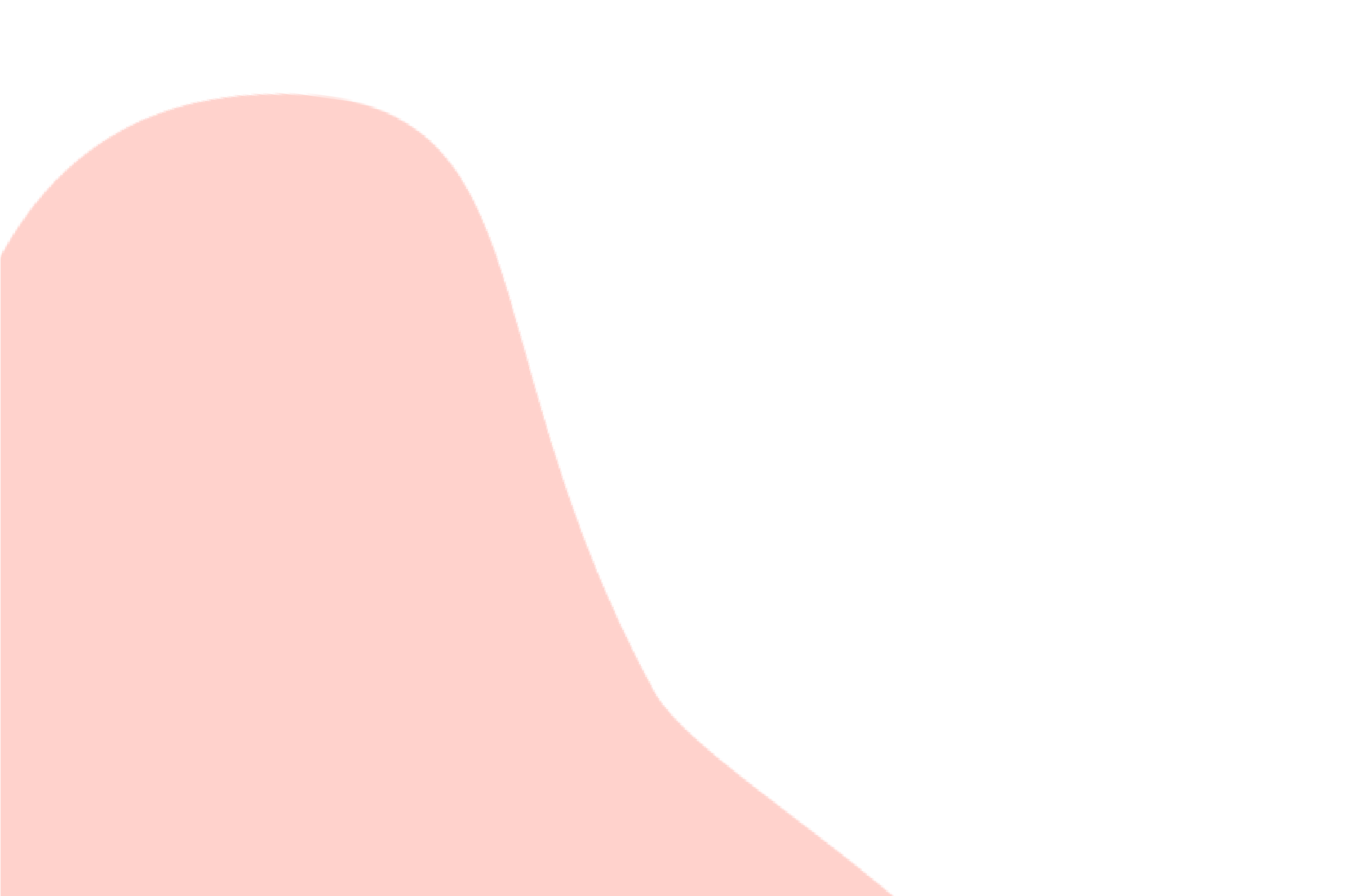 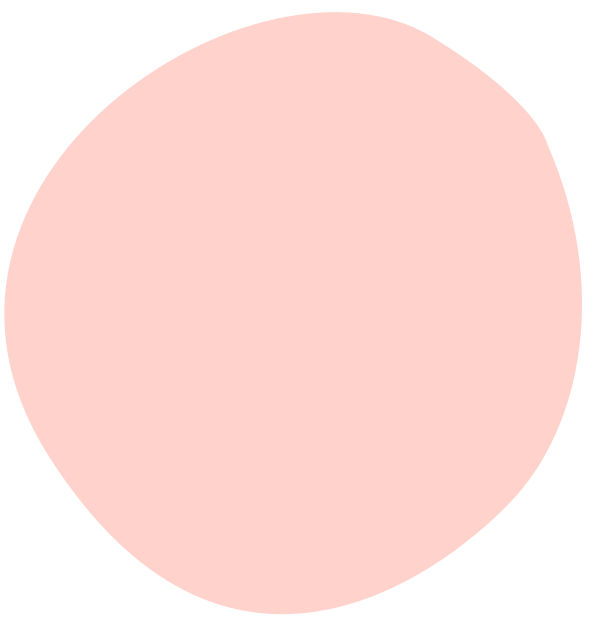 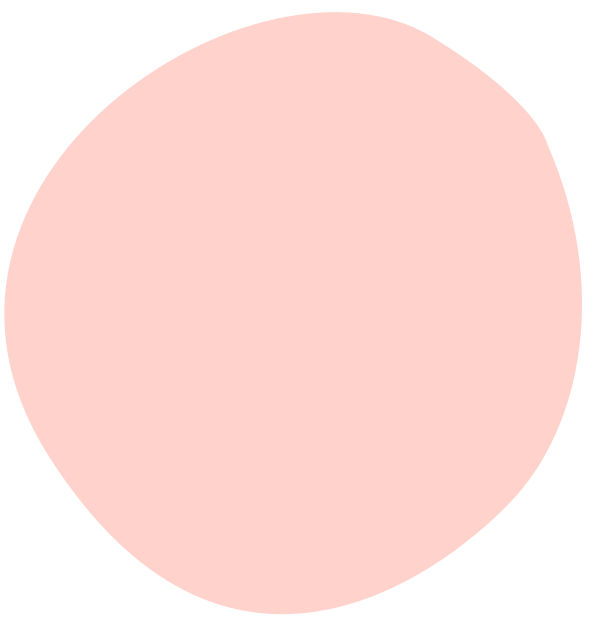 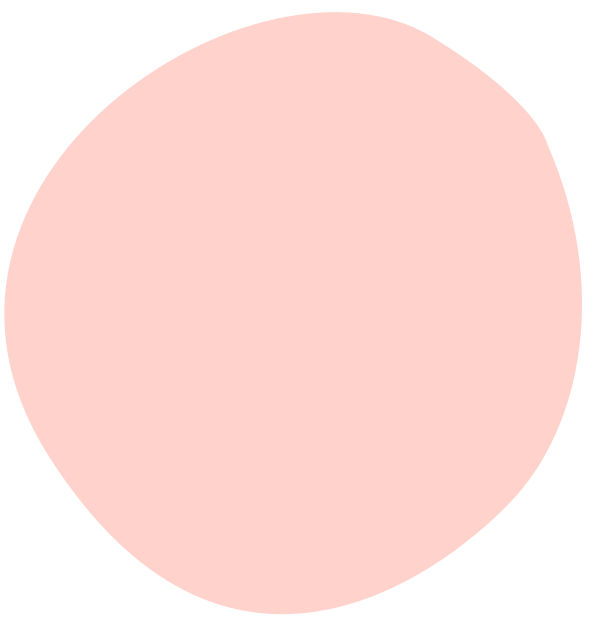 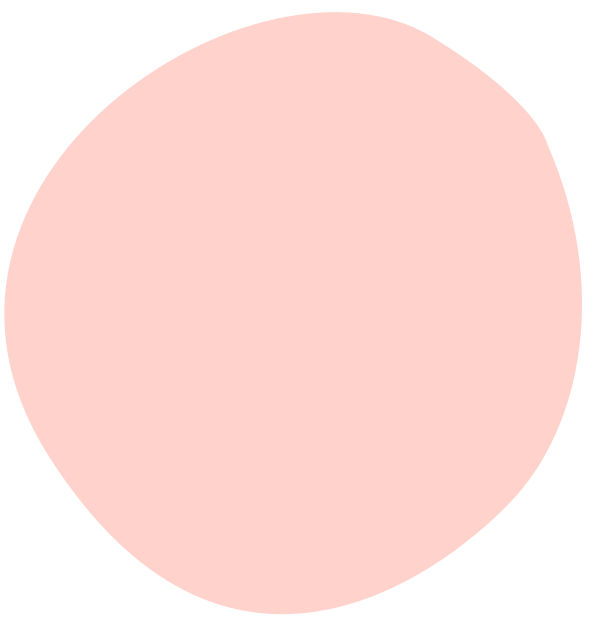 spelling
grammar
pronunciation
vocabulary
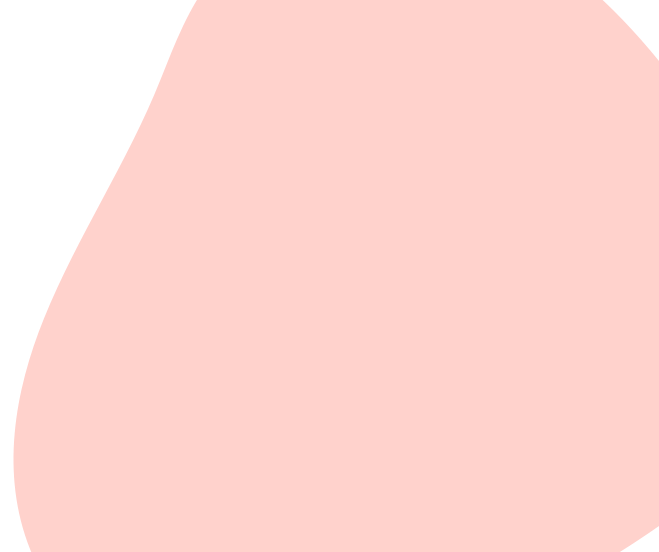 British	English	keeps	the	spelling	of
words	it	has		absorbed	from  languages,	mainly	French
other  and
German. American English  spelling  are based mostly on how the word  sounds when it is spoken.
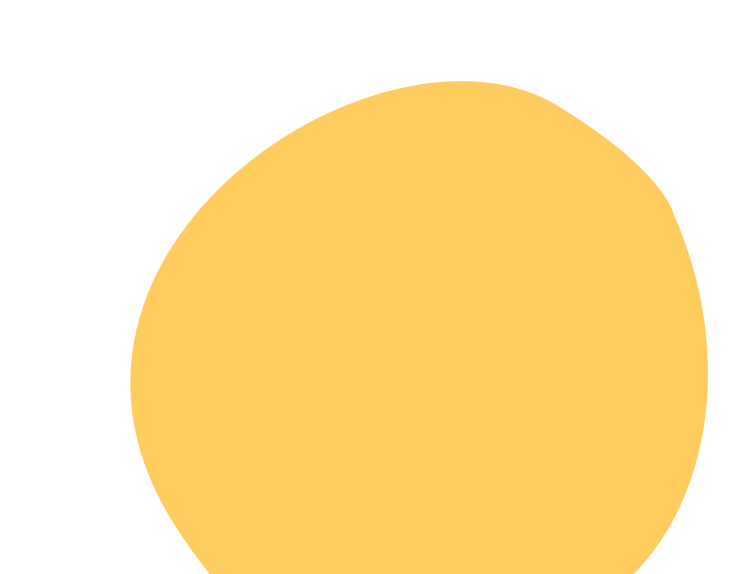 AmE
BrE
AmE
BrE
AmE
BrE
Dreamed
Dreamt
Center
Centre
Defense
Defence
Learned
Learnt
Meter
Metre
License
Licence
Burned
Burnt
Theater
Theatre
Offense
Offence
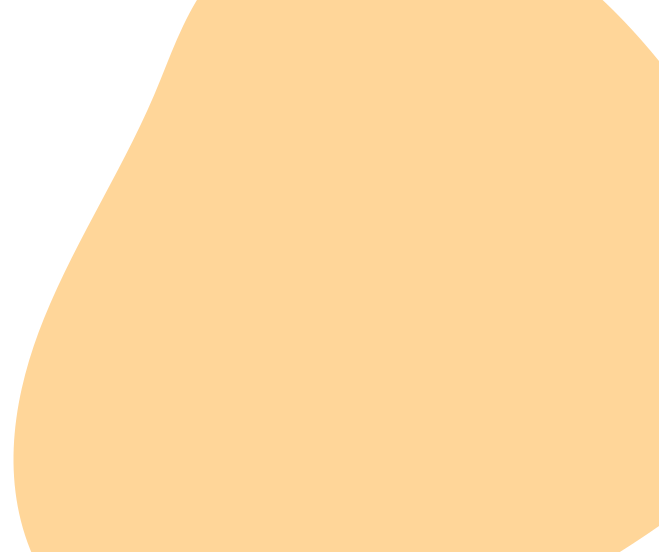 and  certain
Aside	from	spelling
vocabulary,	there	are  grammar	differences	between
British and American English.
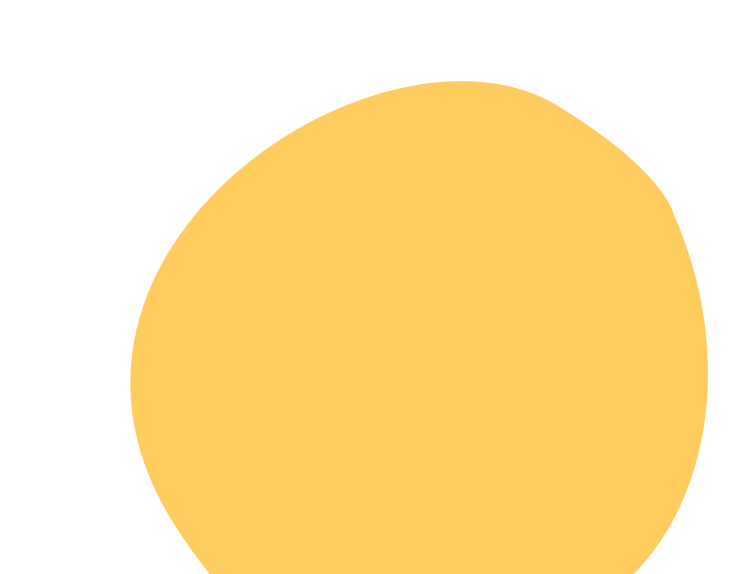 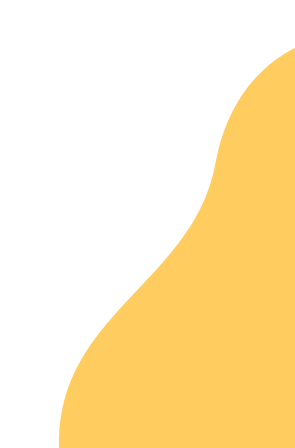 AmE: My favourite band is playing tonight.  BrE: My favourite band is/are playing tonight.

AmE: You don't need to cut the grass.  BrE: You needn’t cut the grass.
AmE: I lost my wallet.  BrE: I’ve lost my wallet.
AmE: She has gotten serious about her career.  BrE: She has got serious about her career.

AmE: It's hot in here. Can I open the window?  BrE: It's hot in here. Shall I open the window?
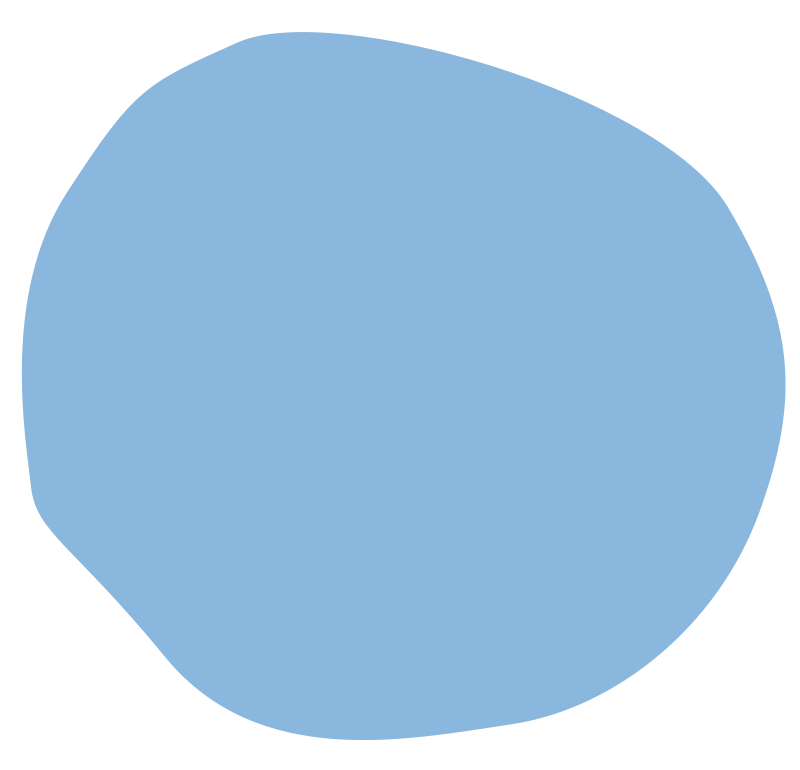 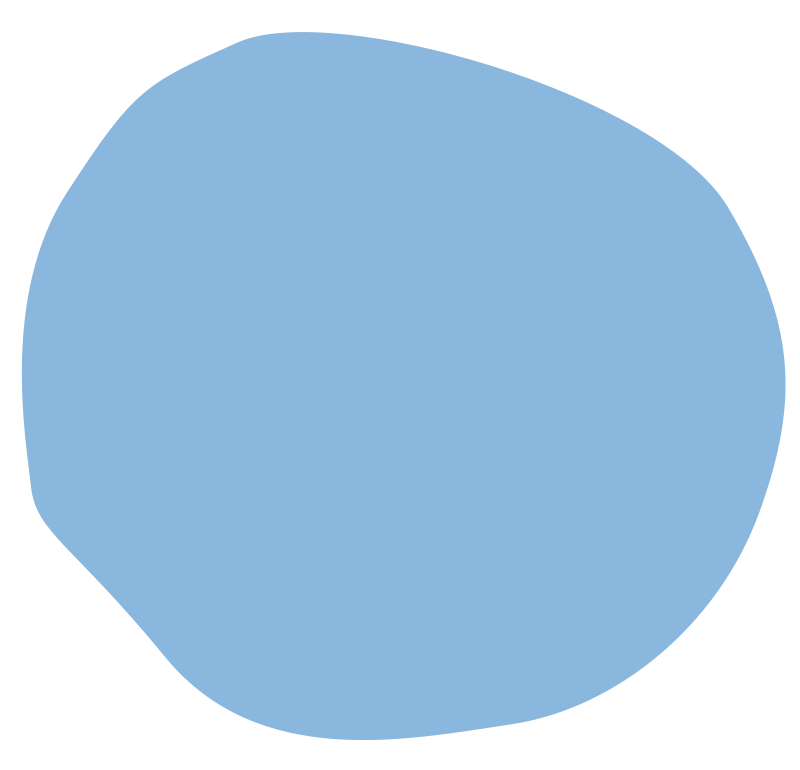 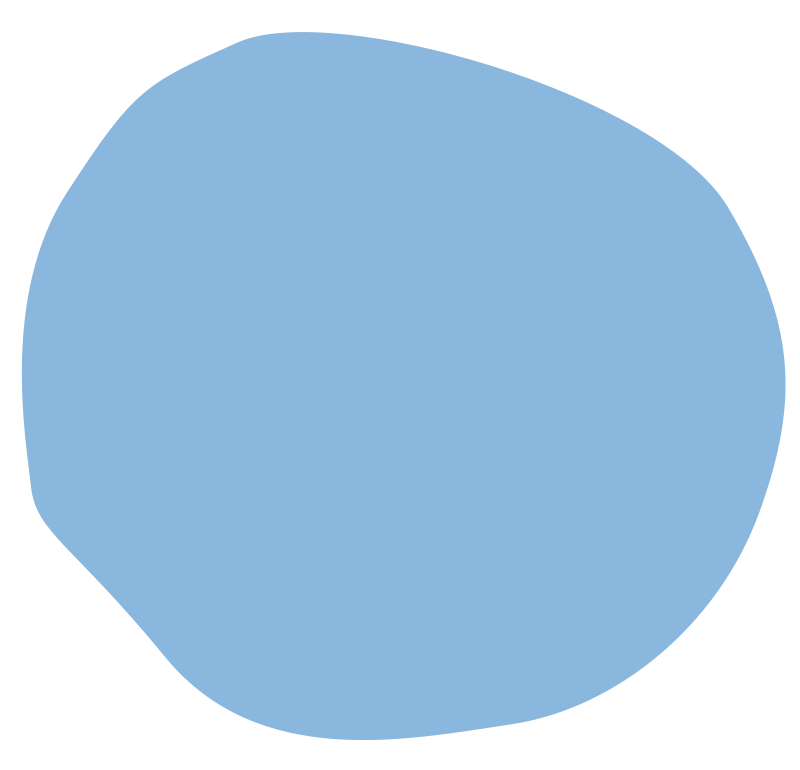 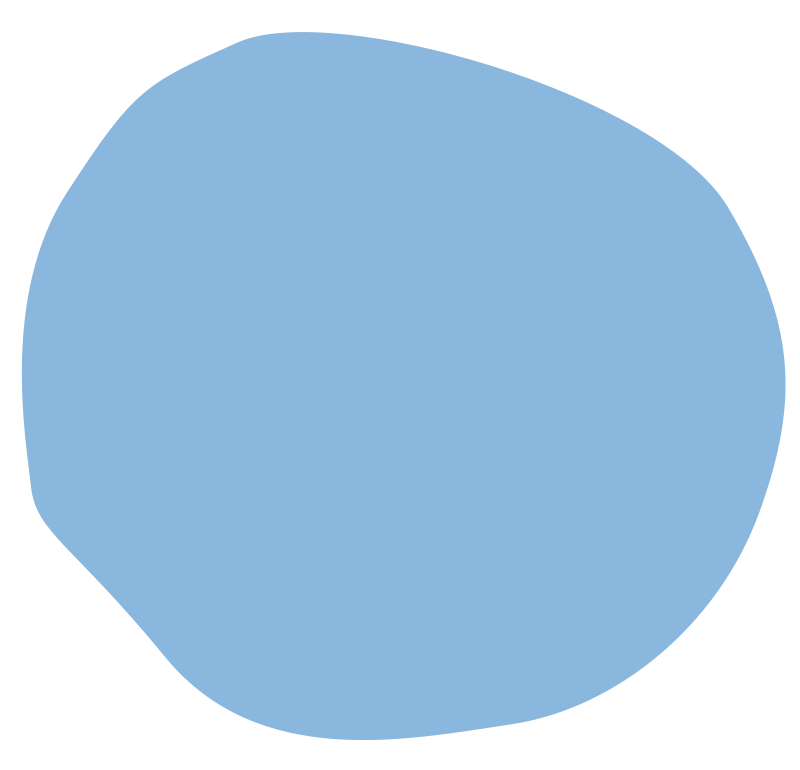 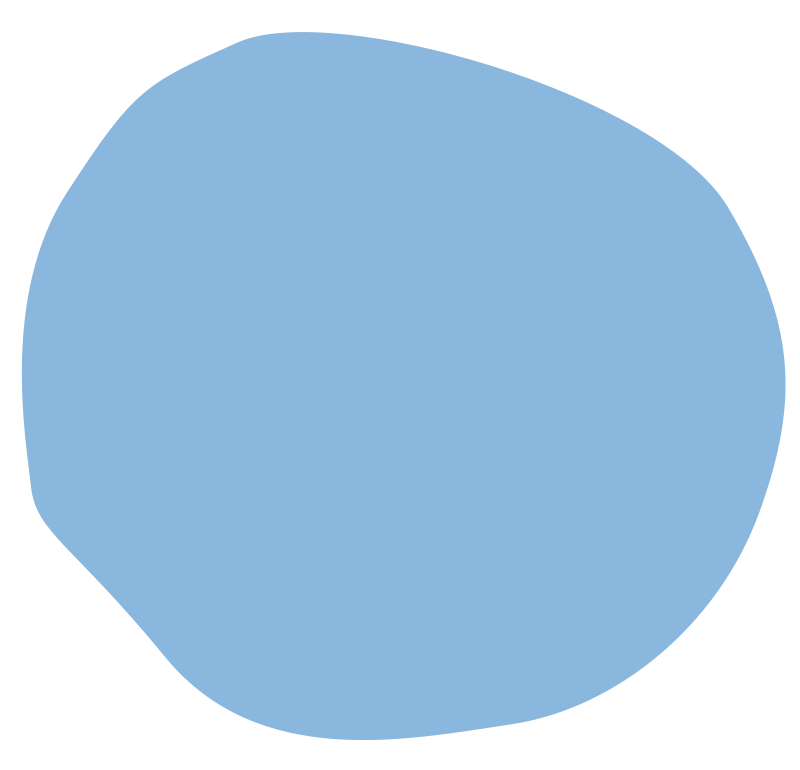 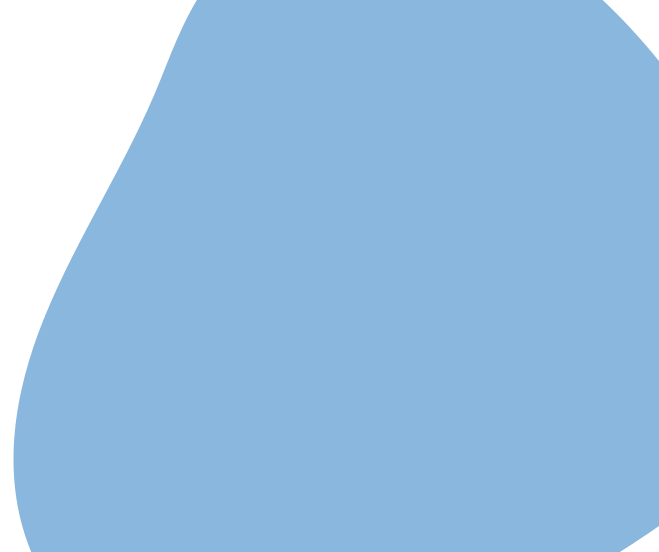 The Americans and the British  also have some words that differ  from each other.
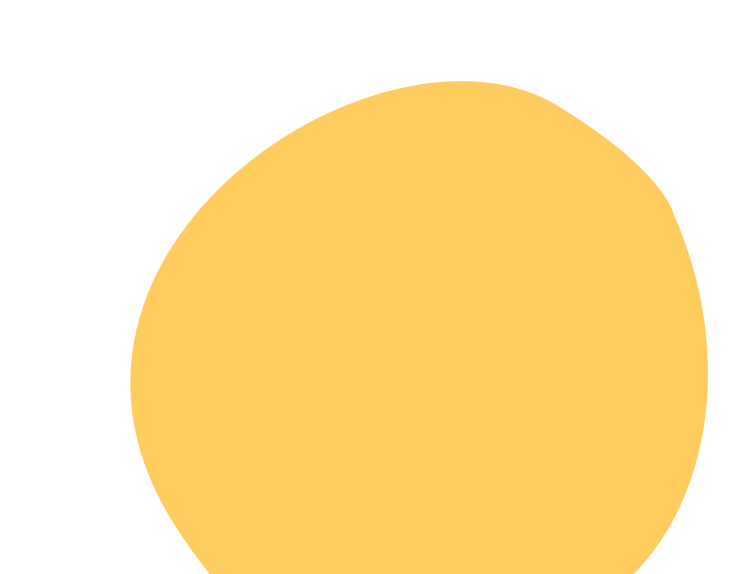 AmE
BrE
AmE
BrE
AmE
BrE
Fall
Autumn
Parking  lot
Car park
Film,  movie
Film
Cookie
Biscuit
Drugstore,  pharmacy
Chemist's  shop
Holiday
Vacation
Apartment  building
Block of  flats
Potato  chips
Crisps
Lift
Elevator
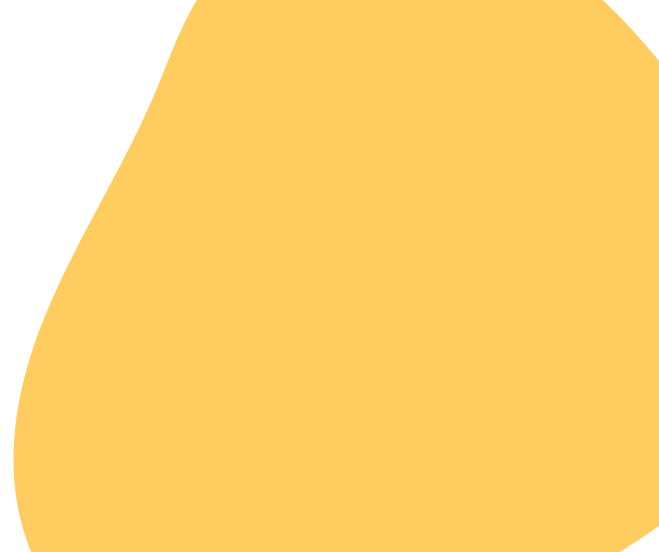 British  sound  most
English  noticeably
and	American
different.	The
the
obvious	difference	is
way the letter r is pronounced.
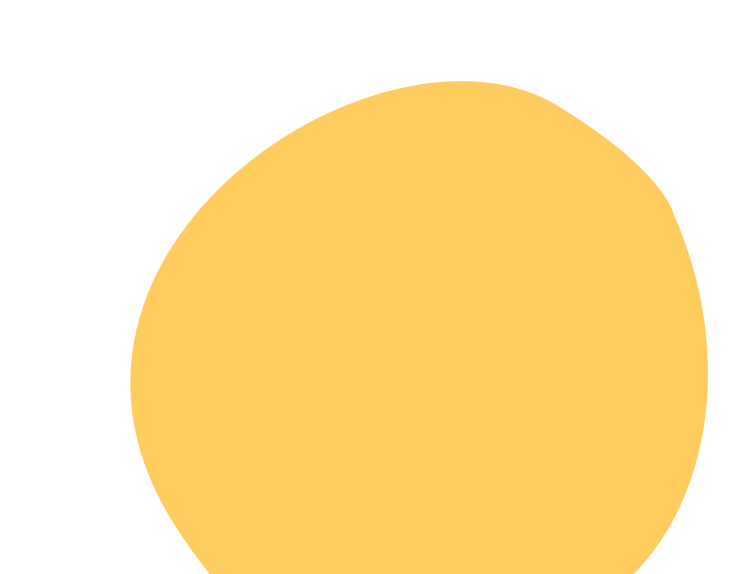 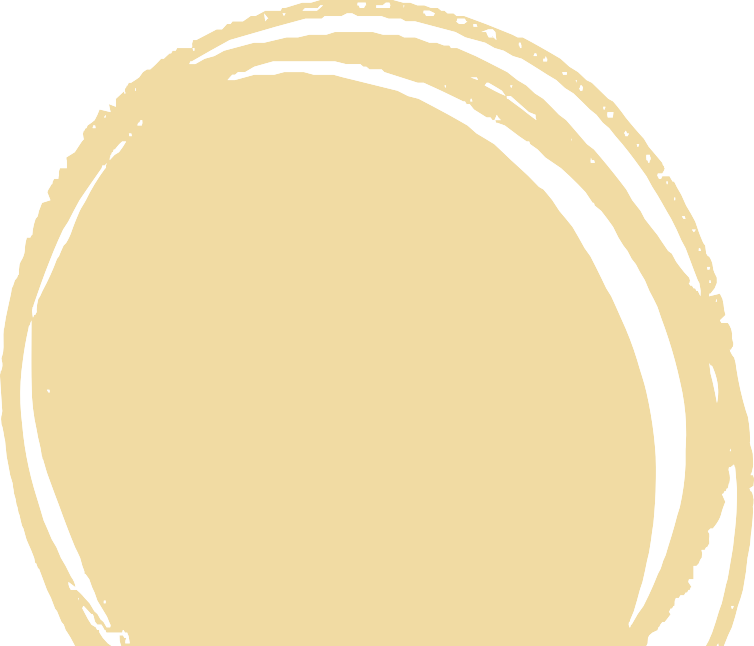 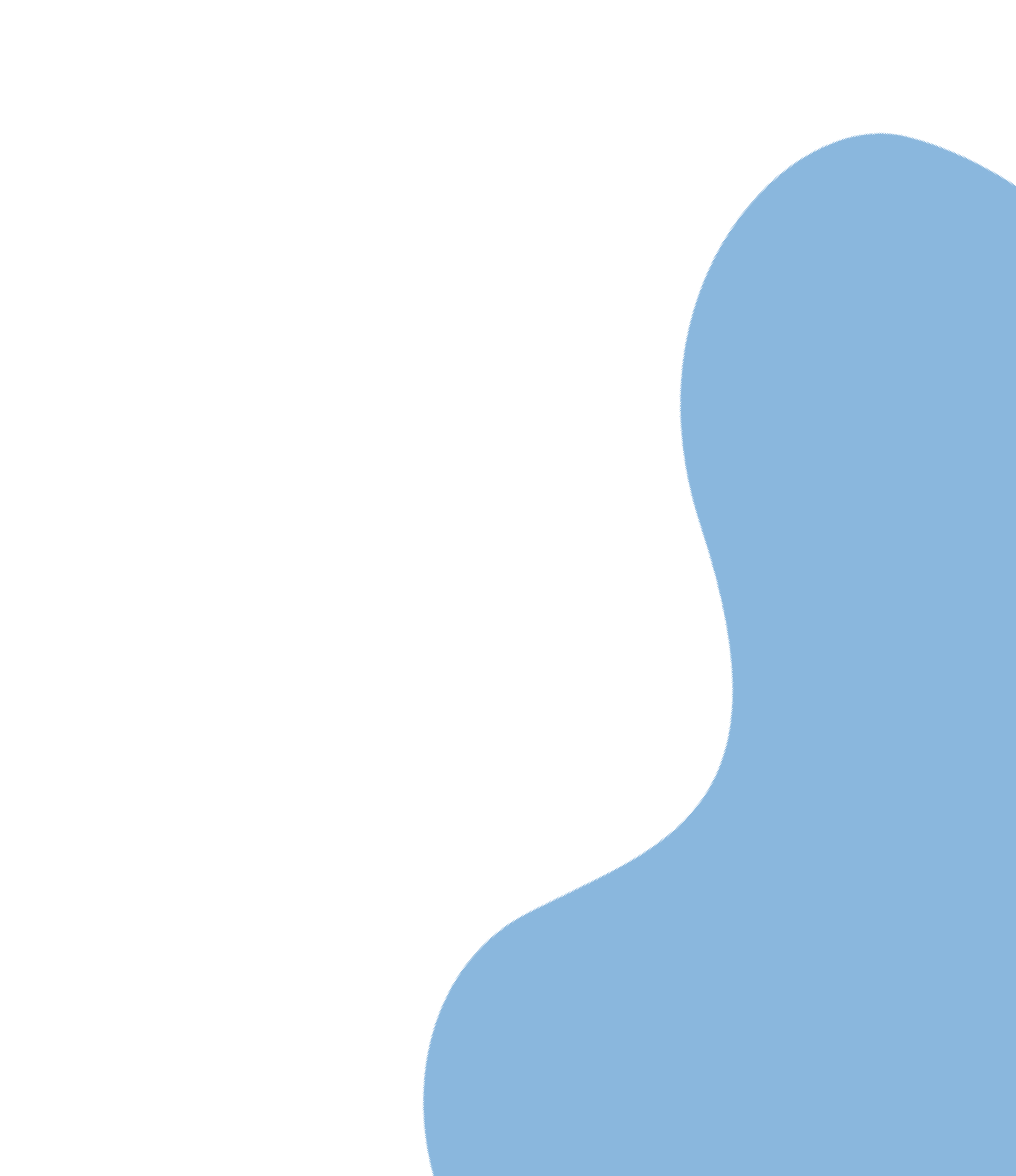 The most obvious difference between  standard American and standard British is  the omission of ‘r’ in British: you only  pronounce a written < r > if there is a vowel  sound after it, so we don’t say it in PARK
/pɑːk/, HORSE /hɔːs/ or FURTHER /  ˈfɜːðə/. In American, though, we pronounce  every written /r/ so /pɑrk/, /hɔrs/ & /  ˈfɜrðər/.
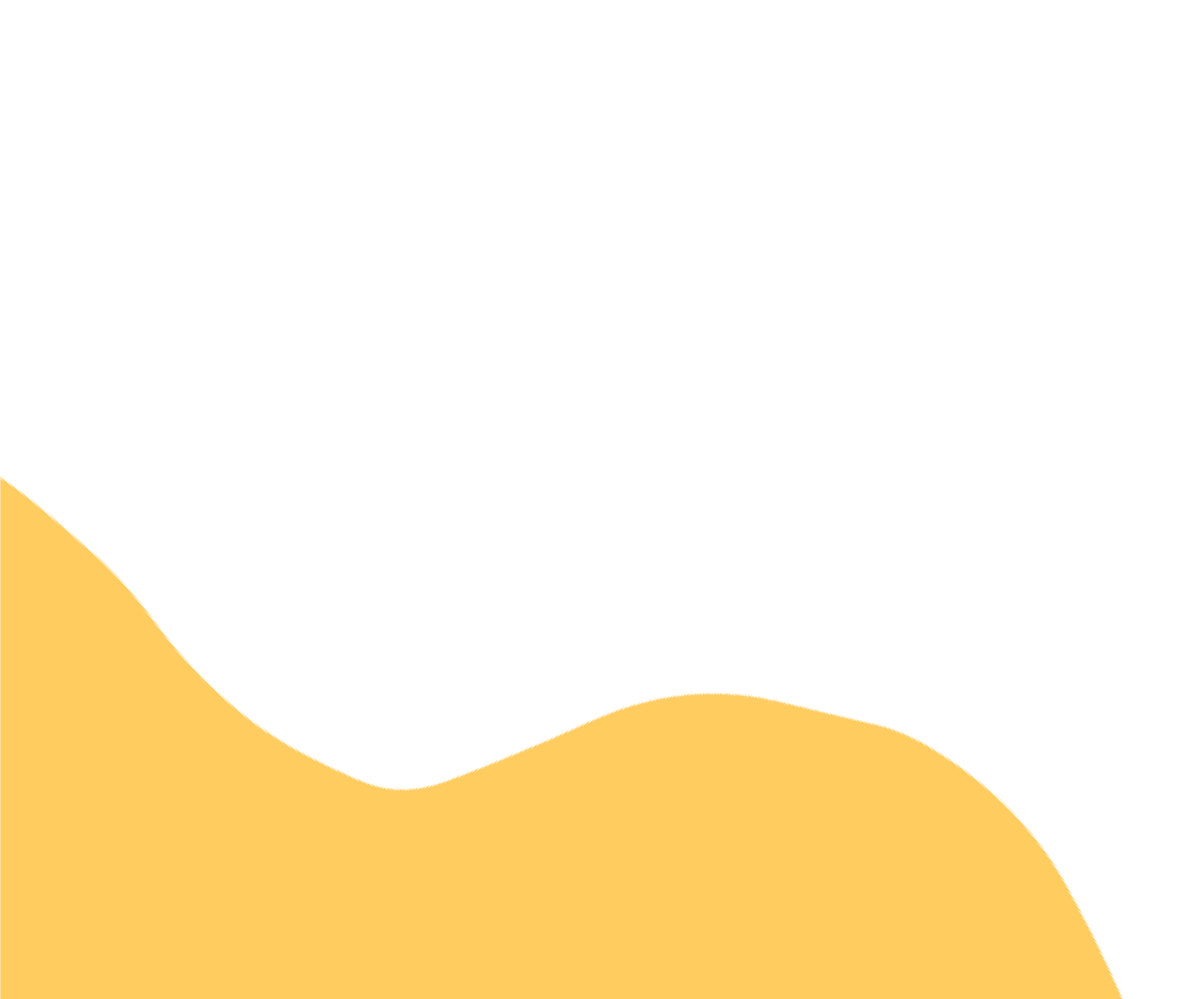 in USA
in Great Britain
second  floor
third floor
second floor
first floor
ground  floor
first floor